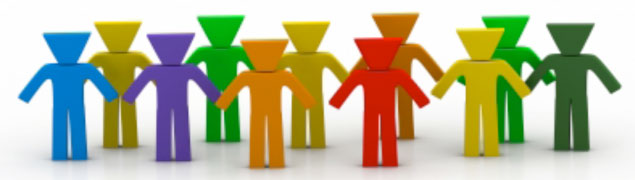 Data Protection and GDPR
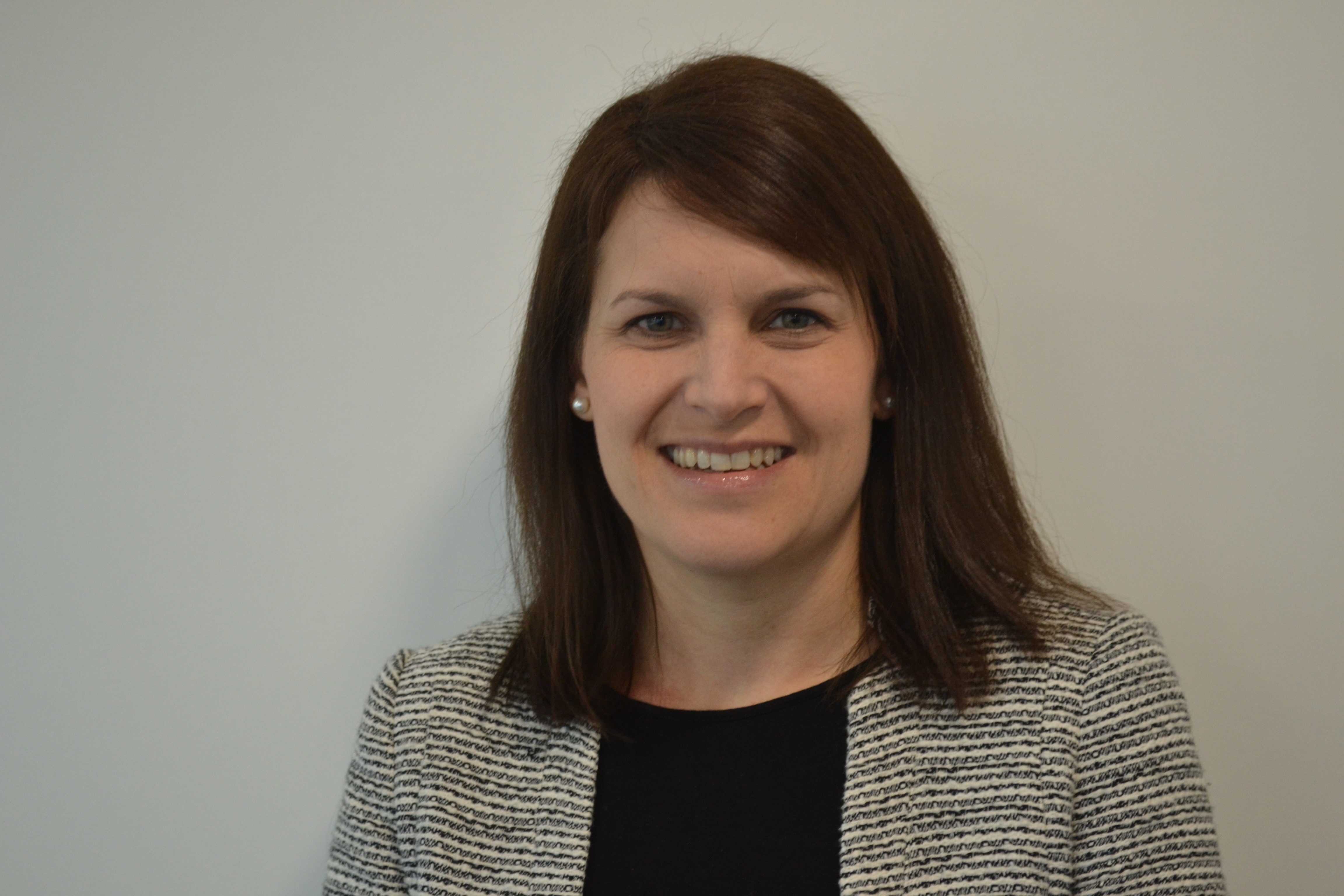 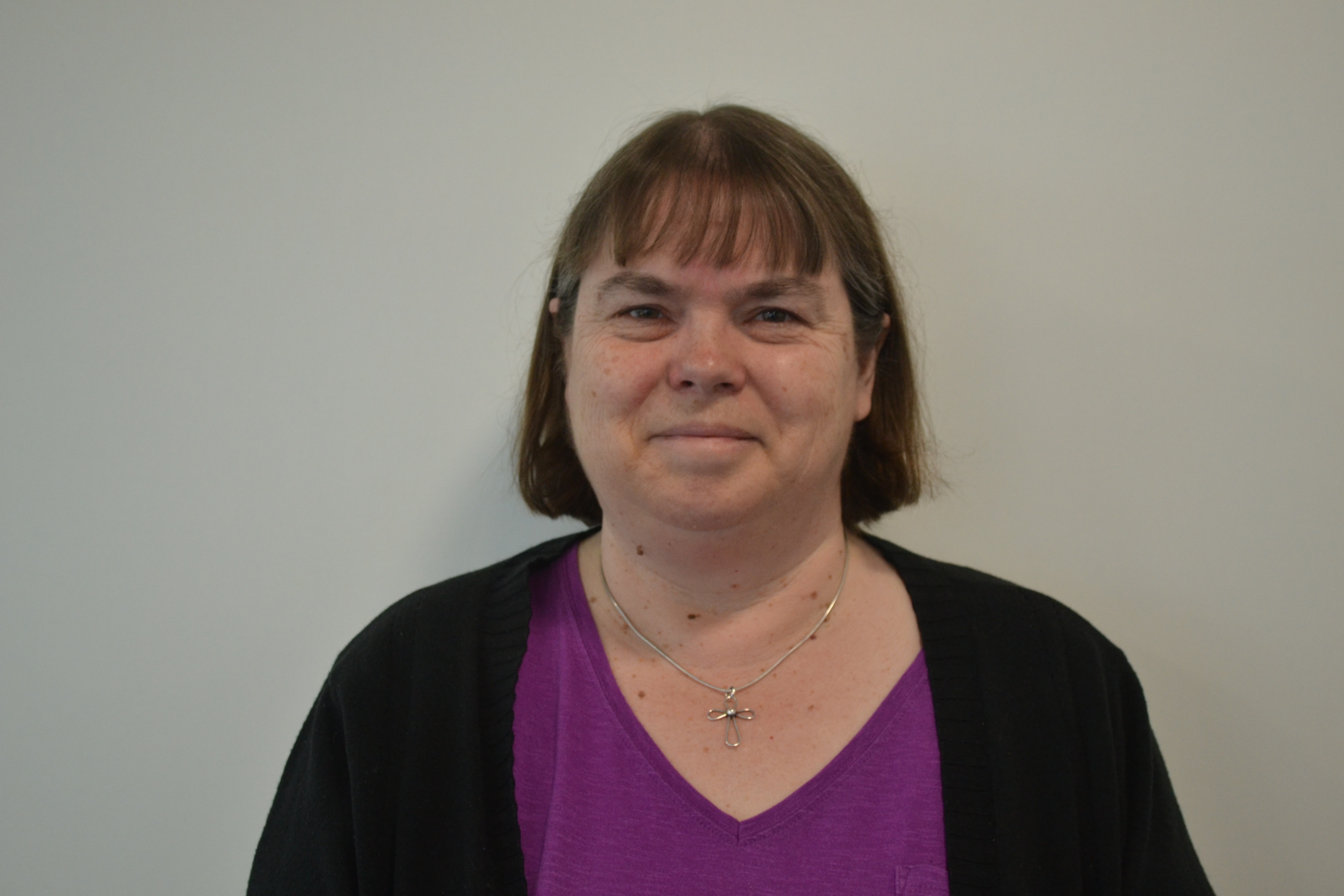 Caroline Sanderson
Legal Services Manager
Rachel Tole
Data Protection Officer
What have we done so far?
Guideline leaflet (L13) completely revised and updated
Dedicated web-page: www.baptist.org.uk/gdpr
Template Policy for churches
FAQ document
Designated email address for queries – dataprotection@baptist.org.uk
These will be updated as and when new guidance becomes available
What are we still working on?
Template for Data Retention Schedule
Training PowerPoint for Churches
More sample Privacy Statements
Sample Consent Form

This is in addition to the work we are doing to enable BUGB, Associations and Colleges to be GDPR compliant
Aims of this Webinar
Debunk some myths about GDPR
Help put this legislation in perspective for churches
Give churches some key priorities to think about and work through
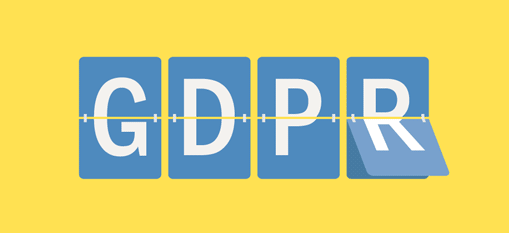 Some see this as yet another burden
Some are worried about heavy fines
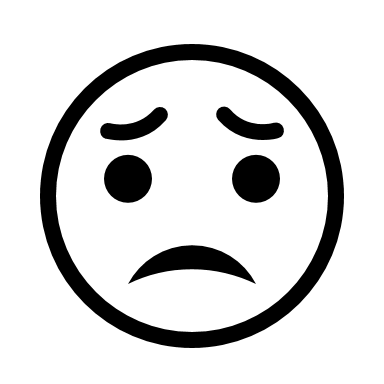 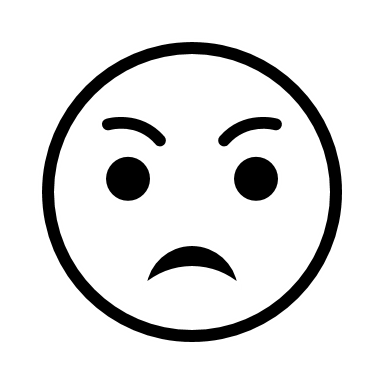 Some churches appear to have done nothing whilst others are overly concerned!
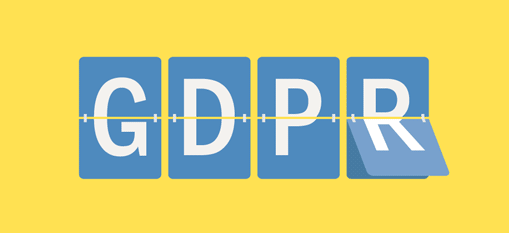 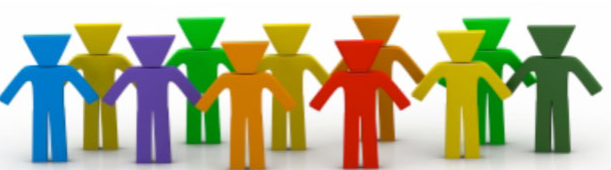 ICO is there to help not harass!
People Protection
Is anyone really going to complain to the ICO about a church?
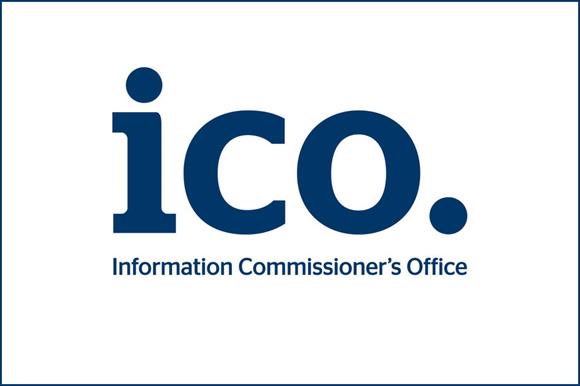 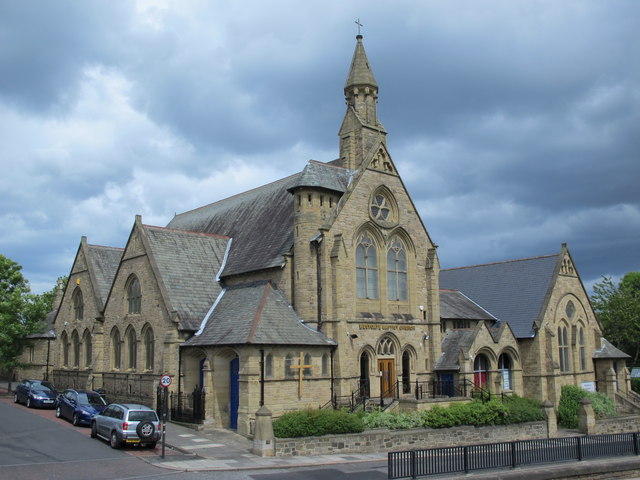 YES they might!
Key Priorities for Churches
Read the Guideline leaflet
Adopt a Policy
Work out what information you are holding and why
Produce Privacy Notices and Consent Forms
Register with the ICO
Provide training to church staff and members
Key Priorities for Churches
 1. Read the Guideline leaflet
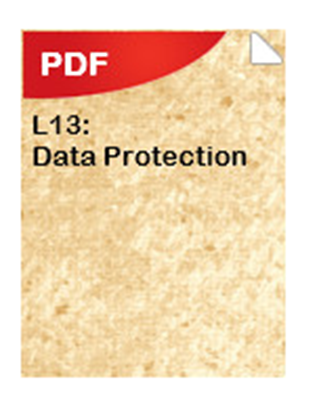 Make sure at least one of your church Charity Trustees reads this leaflet

Consider how it relates to your church

Make use of the checklist
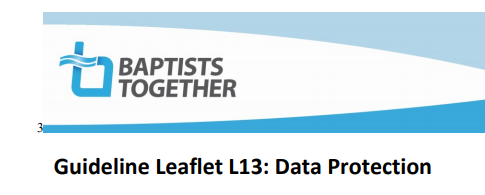 Key Priorities for Churches
 2. Adopt a Data Protection Policy
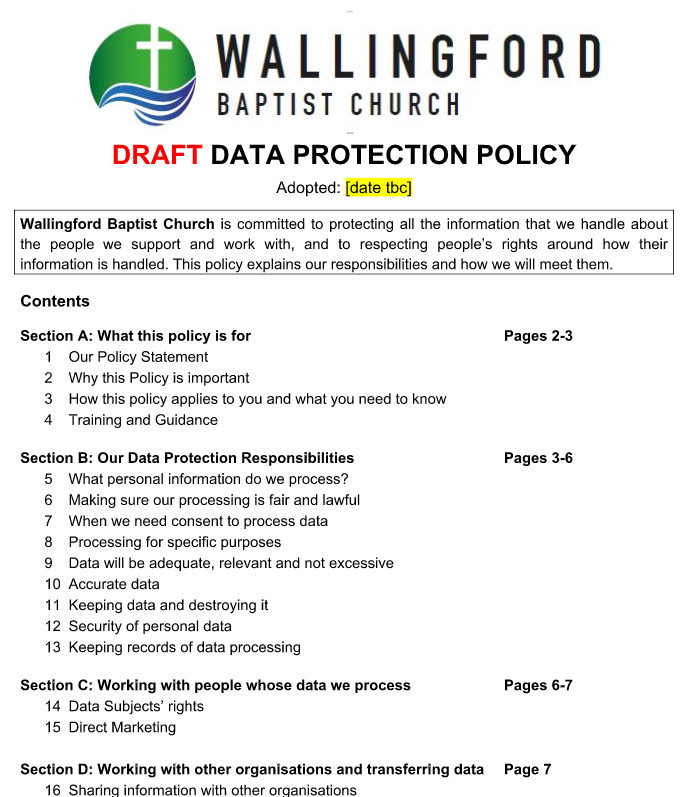 Key Priorities for Churches
 3. Work out what information you are     holding and why
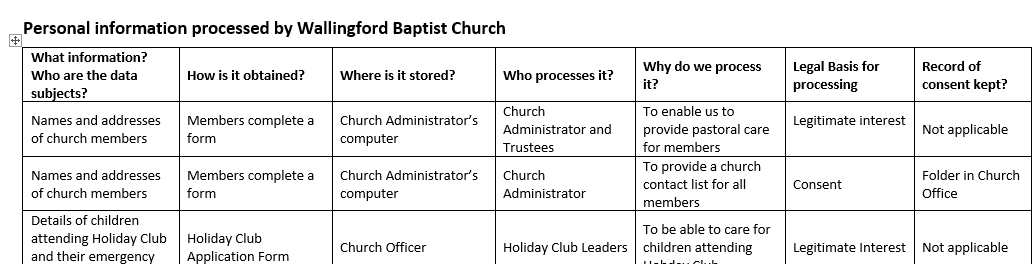 What legal grounds are you using to process the information you hold?
Consent
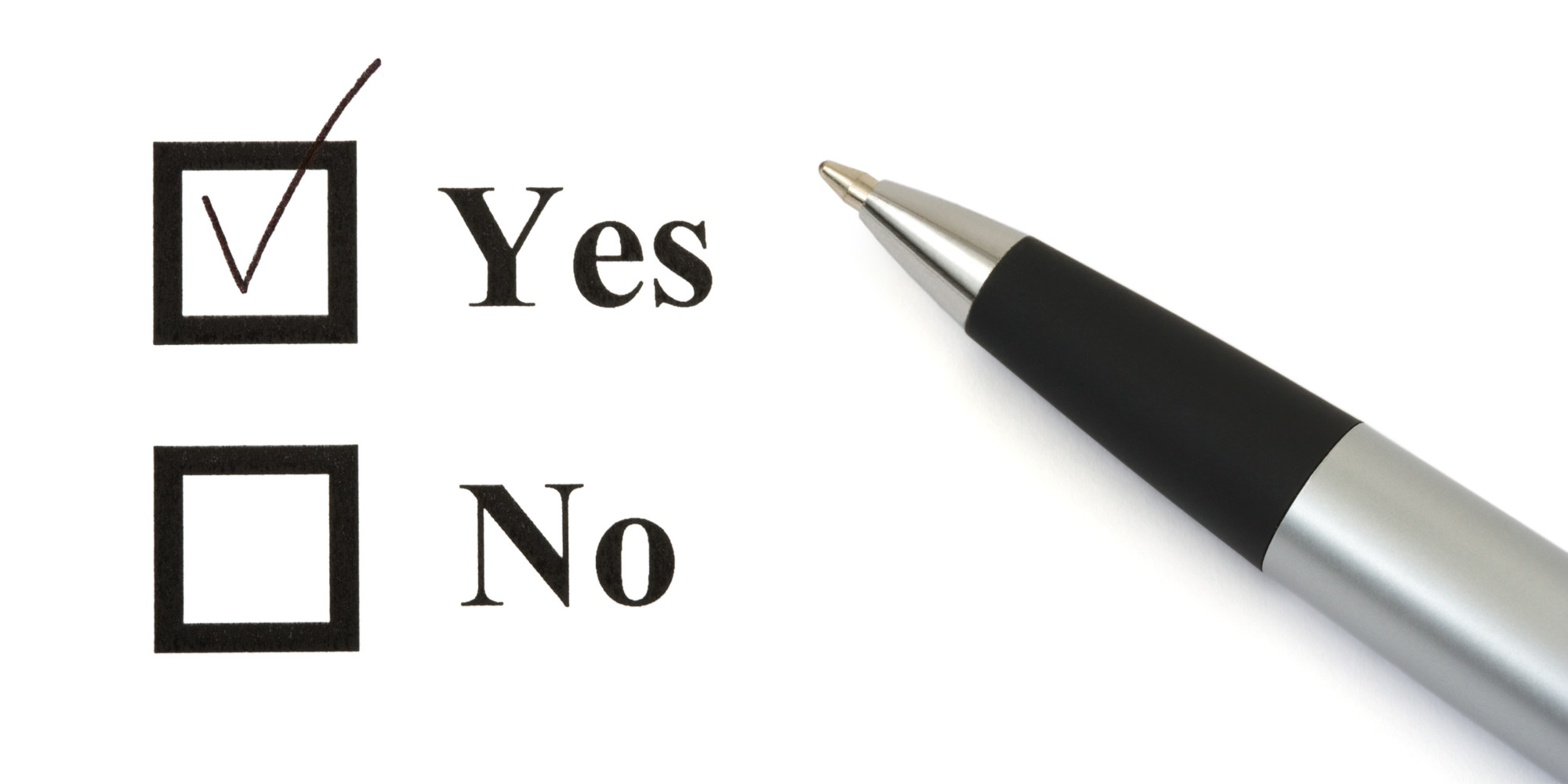 Or
Legitimate interest
Do you undertake any direct "marketing"?
Consent?
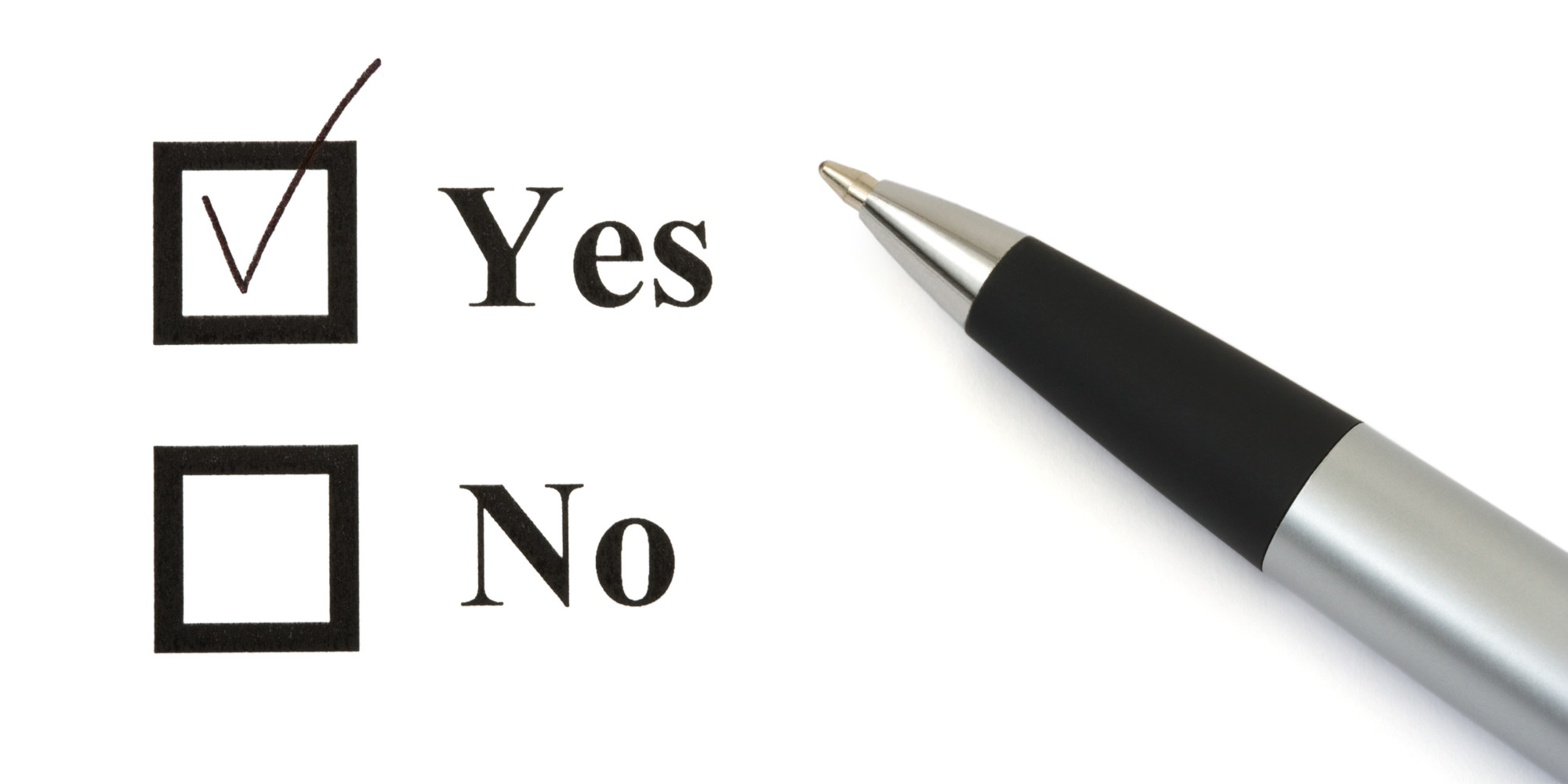 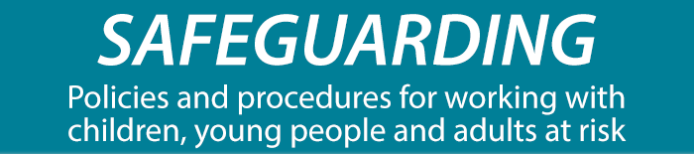 What about our safeguarding obligations and highly sensitive personal data we may hold?
Data Protection Bill provides a lawful basis

In the substantial public interest and necessary for protecting physical, mental or emotional wellbeing of individual if a child or adult at risk

May be without consent if appropriate

Check with Association Safeguarding contact
Key Priorities for Churches
 4. Privacy Notices and Consent Forms
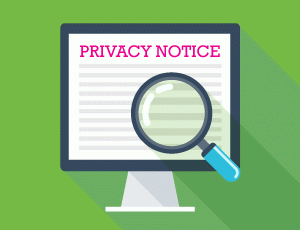 A Privacy Notice tells people what information you hold, why you have it and what you will do with it
Key Priorities for Churches
 4. Privacy Notices and Consent Forms
If you are relying on people consenting to you processing their information then you need to be able to record that consent. That’s when you need a Consent Form.
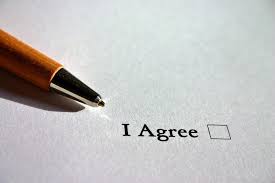 Key Priorities for Churches
 4. Privacy Notices and Consent Forms
A Privacy Notice is not the same as a Consent Form … but a Consent Form should include a Privacy Notice
Key Priorities for Churches
 5. Register with the ICO
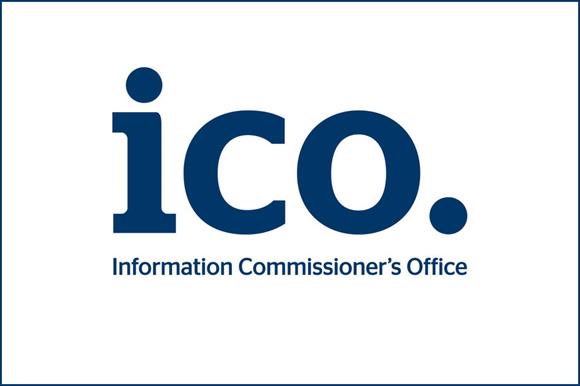 Unless an exemption applies all Churches processing personal information should be registered with the ICO

https://ico.org.uk/for-organisations/register/
It will cost no more than £40 per year
Key Priorities for Churches
 5. Register with the ICO
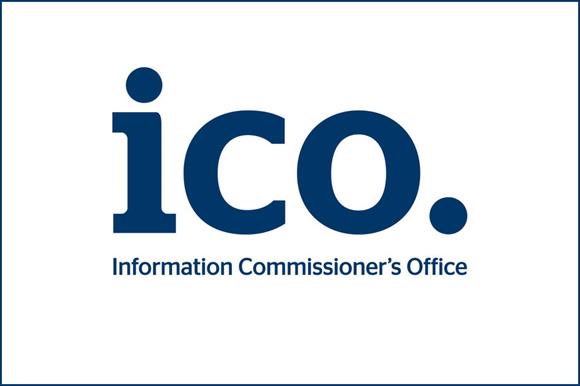 An exemption exists for ‘Not-for-Profit’ organisations who are only processing data for the ‘purposes of establishing or maintaining membership’ or ‘providing activities for individuals who are members or have regular contact’ with it
Key Priorities for Churches
 5. Register with the ICO
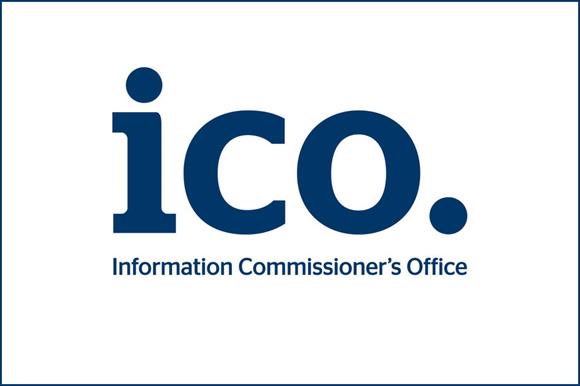 To qualify for this exemption you should only hold 
Information about individuals whose data you need to process for this purpose
Information that is necessary for this purpose
Key Priorities for Churches
 6. Provide training to church staff and
     members
We intend to produce some training materials for use in churches by mid-May
Key Priorities for Churches
Read the Guideline leaflet
Adopt a Policy
Work out what information you are holding and why
Produce Privacy Notices and Consent Forms
Register with the ICO
Provide training to church staff and members